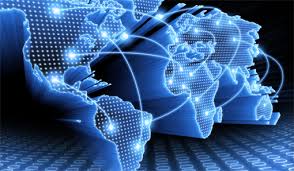 সবাইকে স্বাগতম
পরিচিতি
শিক্ষক
পাঠ 
শ্রেণি: নবম
বিষয়: তথ্য ও যোগাযোগ প্রযুক্তি
অধ্যায় :  দ্বিতীয়
পাঠঃ কম্পিউটার ভাইরাস  
সময়: 
তারিখ:
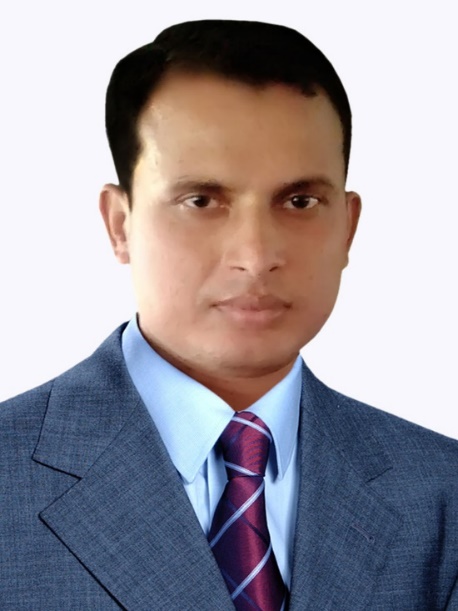 এল.এম আছহাব উদ্দিন হৃদয়
সহকারি শিক্ষক 
পেকুয়া বালিকা উচ্চ বিদ্যালয়
ছবিগুলো ভাল করে দেখে চিন্তা করে উত্তর দাও
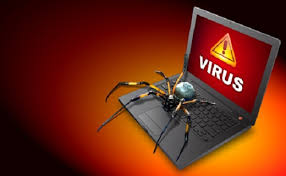 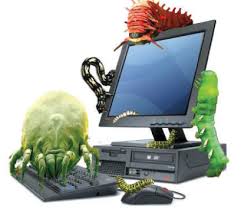 ছবিগুলো কীসের এবং এদের কাজ কী ?
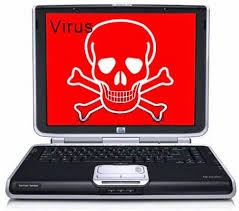 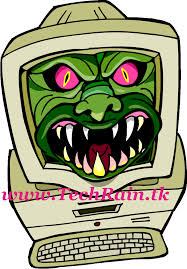 কম্পিউটারে প্রবেশ করে কম্পিউটারের বিশাল ক্ষতি সাধন করে থাকে
চিত্রগুলো থেকে তোমরা কী বুঝতে পারলে ?
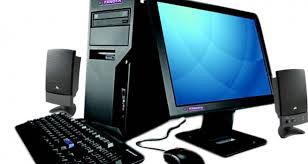 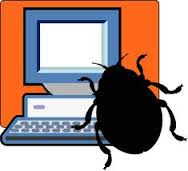 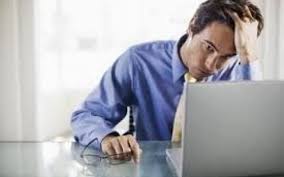 কম্পিউটারের সার্বিক ক্ষতি করে
আজকের পাঠ
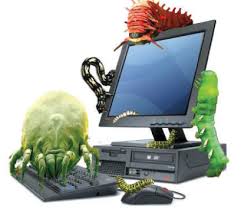 কম্পিউটার ভাইরাস
শিখনফল
এই পাঠ শেষে শিক্ষার্থীরা ...
১. কম্পিউটার ভাইরাস কী তা বলতে পারবে;
২. ভাইরাসের প্রকারভেদ বর্ণনা করতে পারবে;
৩. ভাইরাসে কম্পিউটার আক্রান্ত হওয়ার লক্ষণ বর্ণনা করতে পারবে; 
৪. ভাইরাস কীভাবে ক্ষতি করে ব্যাখ্যা করতে পারবে।
ভাইরাস বলতে কী বোঝায় ?
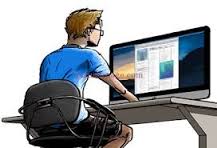 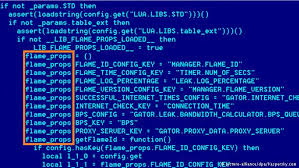 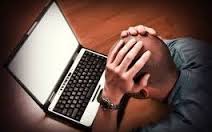 VIRUS শব্দের পূর্ণ হলরুপ 
Vital Information and Resources Under Siege যার অর্থ - গুরুত্বপূর্ণ তথ্যসমূহ দখলে নেওয়া বা ক্ষতি সাধন করা।
চল, সবাই মিলে একটি ভিডিও দেখি
ভাইরাস কী ?
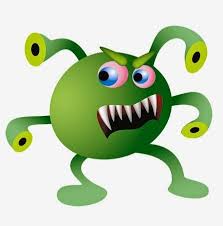 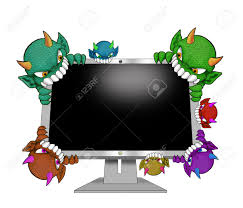 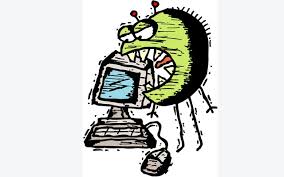 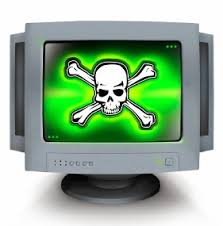 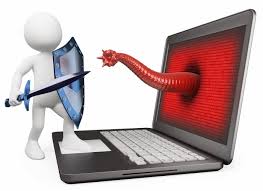 ভাইরাস একটি ক্ষতিকর প্রোগ্রাম যা কম্পিউটারে প্রবেশ করে কম্পিউটারের     		  ক্ষতি করে থাকে
একক কাজ
৩ মিনিট
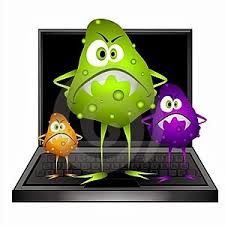 ভাইরাস কী ?
ভাইরাসের পূর্ণ রূপ  লিখ ।
কে কবে ভাইরাস আবিস্কার করেন ?
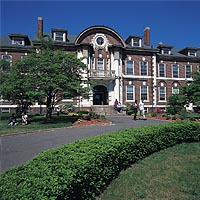 ‘University of new Haven’ –এর অধ্যাপক ফ্রেড কোহেন (Fred Cohen) ১৯৮০খ্রি. ভাইরাস এর নামকরণ করেন।
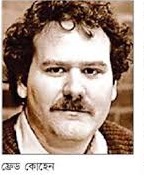 University of new Haven
ফ্রেড কোহেন
জেনে নিই কয়েকটি উল্লেখযোগ্য ভাইরাসের নাম
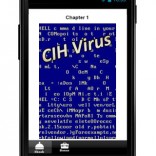 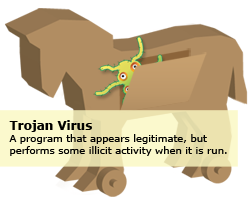 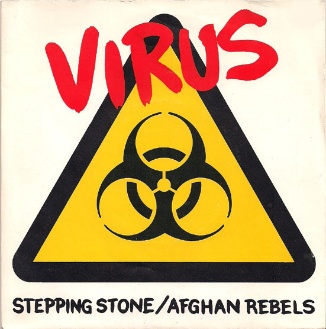 সিআইএইচ (CIH)
স্টোন (Stone)
ট্রোজান হর্স (Trojan Horse)
আরো কয়েকটি উল্লেখযোগ্য ভাইরাস হল
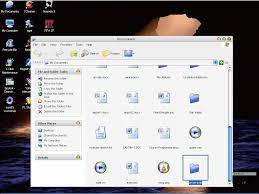 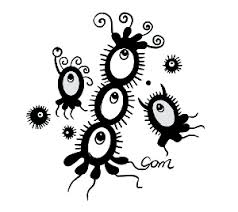 ফোল্ডার 
(Folder)
ভিয়েনা 
(Vienna)
যেভাবে একটি ভাইরাস মুক্ত কম্পিউটার ভাইরাসে আক্রান্ত  হয়
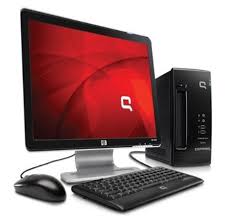 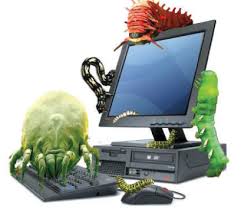 ভাইরাস ছড়ায়
ভাইরাস যুক্ত কম্পিউটার
ভাইরাস মুক্ত কম্পিউটার
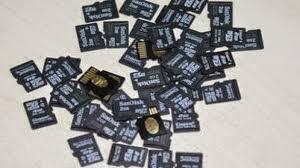 মেমোরি কার্ড
যেভাবে একটি ভাইরাস মুক্ত কম্পিউটার ভাইরাসে আক্রান্ত  হয়
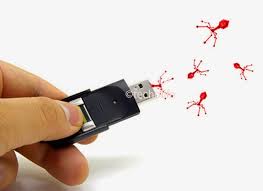 ডিভিডি
সিডি
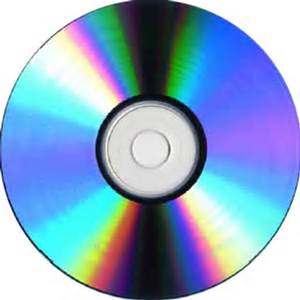 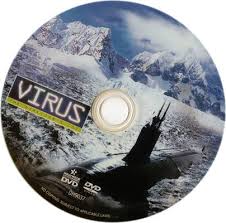 পেন ড্রাইভ
যেভাবে একটি ভাইরাস মুক্ত কম্পিউটার ভাইরাসে আক্রান্ত  হয়
হার্ড ডিস্ক
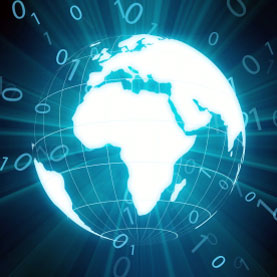 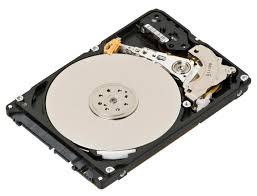 ইন্টারনেট
কম্পিউটার ভাইরাসের লক্ষণ গুলো কী কী ?
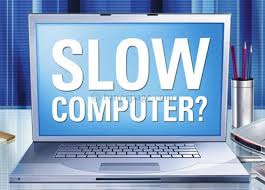 ফাইল অপেন করতে সময় বেশি লাগে।
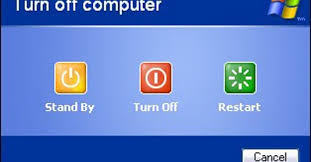 কাজ করতে করতে হঠাৎ শাট ডাউন হয়ে যায়।
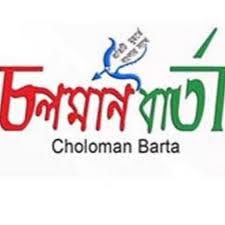 কম্পিইউটার চালু অবস্থায় অপ্রত্যাশিত বার্তা প্রদর্শিত হয়।
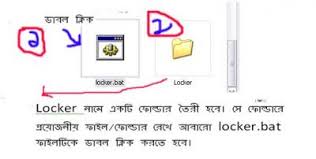 ফোল্ডারে বিদ্যমান ফাইল 
 গুলোর নাম পরিবর্তন হয়ে গেছে।
জোড়ায় কাজ
৫ মিনিট
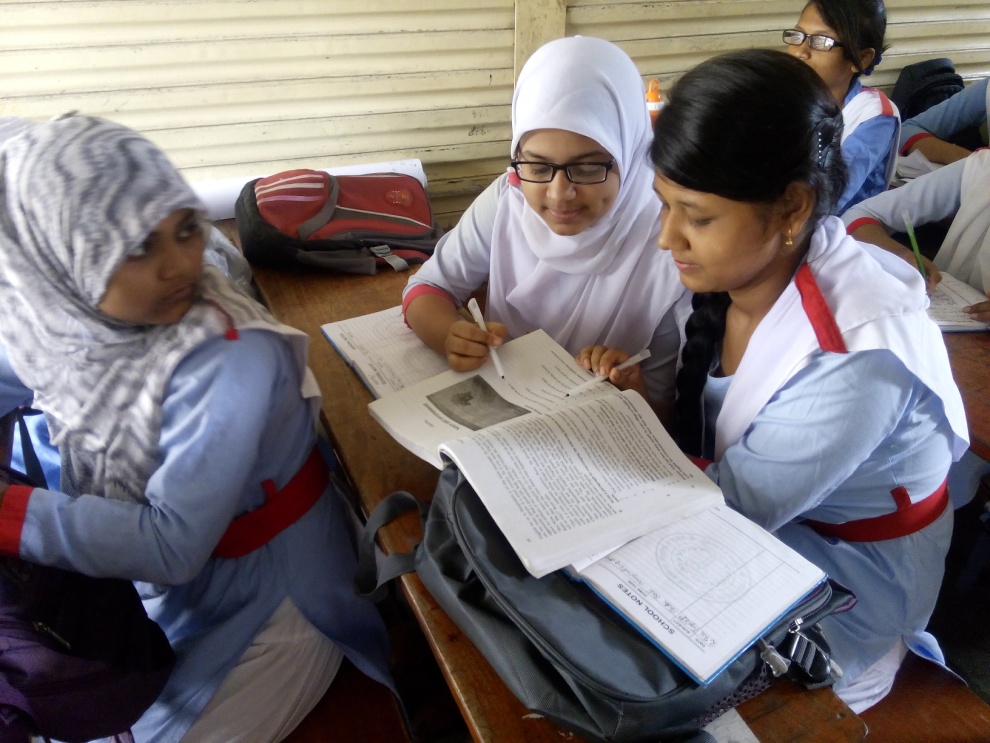 কোন লক্ষণ গুলো দেখলে বুঝতে পারবে তোমার কম্পিউটারে ভাইরাস আছে ?
কম্পিউটার ভাইরাসের লক্ষণ গুলো কী কী ?
মেমোরি কম দেখায় ফলে গতি কমে যায় ।
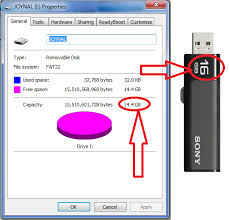 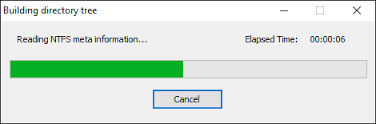 নতুন প্রোগাম ইন্সটলের ক্ষেত্রে সময় বেশি নেয়।
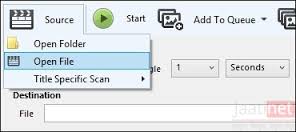 চলমান কাজের ফাইলগুলো বেশি জায়গা দখল  করছে।
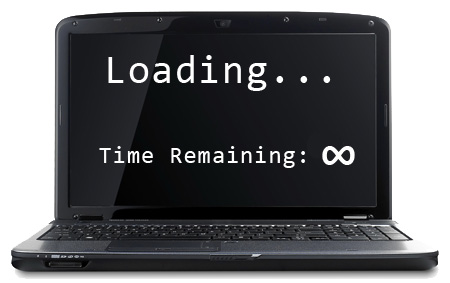 ভাইরাস সিস্টেমের কাজকে ধীরগতি সম্পন্ন করে দেয়।
ভাইরাস সাধারণত যেসব ক্ষতি করেঃ
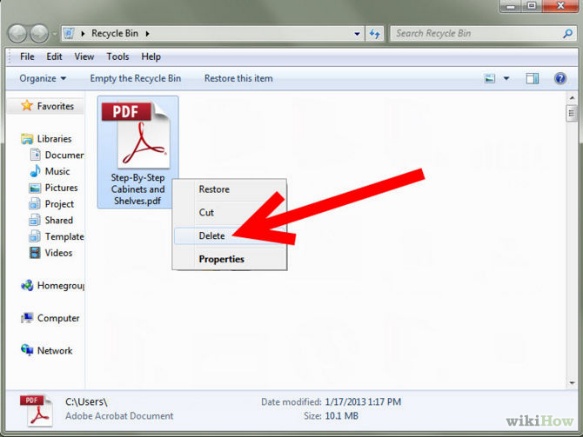 কম্পিউটারে সংরক্ষিত কোনো ফাইল Delete বা মুছে দিতে পারে।
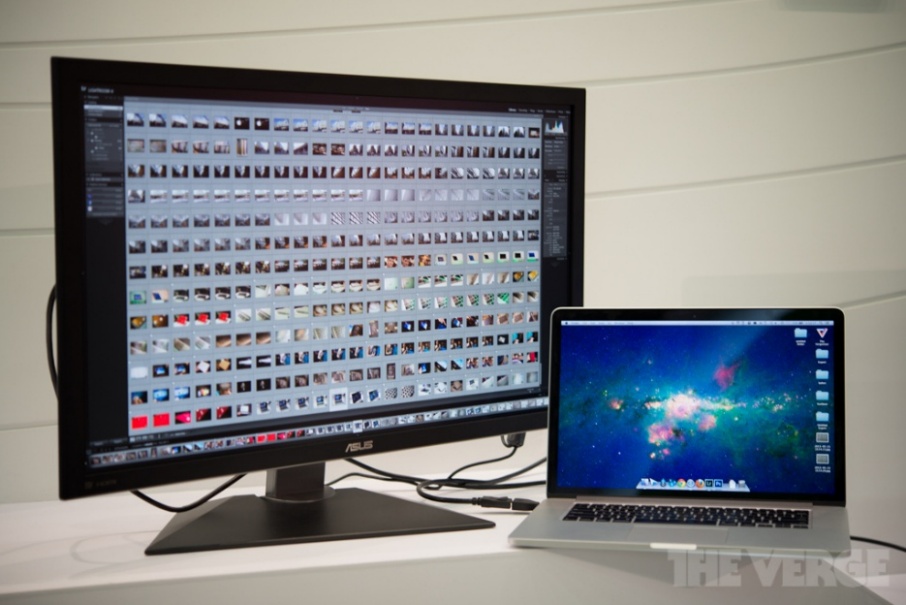 কম্পিউটার মনিটরের  বিকৃত বা ডিসপ্লেকে Corrupt করে দিতে পারে।
ভাইরাস সাধারণত যেসব ক্ষতি করেঃ
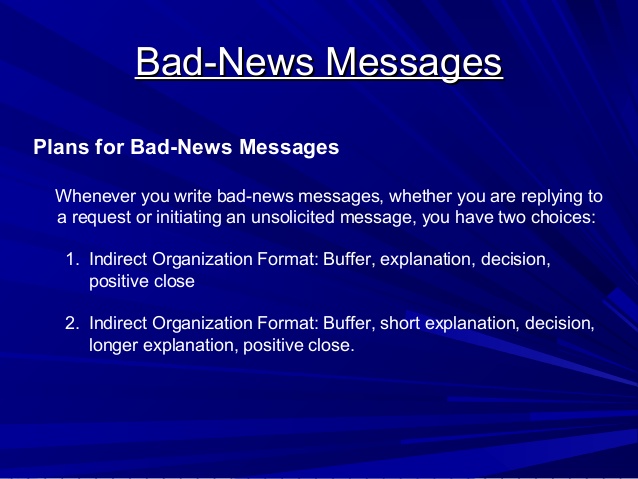 কম্পিউটারে কাজ করার সময় হঠাৎ অবাঞ্ছিত বার্তা প্রদর্শন করে।
ভাইরাস সাধারণত যা যা ক্ষতি করেঃ
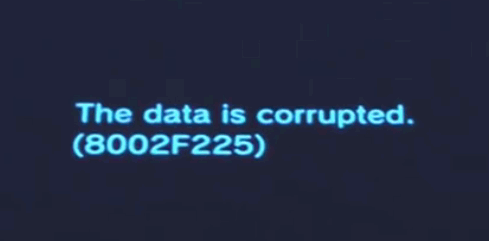 ডেটা Corrupt বা বিকৃত করে দিতে পারে।
দলীয় কাজ
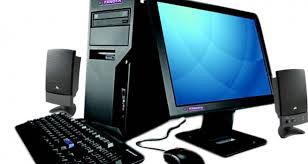 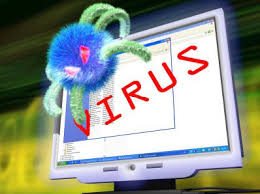 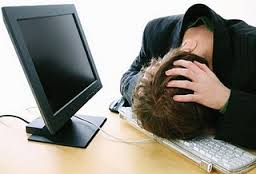 একটি সুস্থ স্বাভাবিক কম্পিউটার ভাইরাস দ্বারা আক্রান্ত হয়েই কাজের অনুপযোগী হয়ে যায় এর পক্ষে- তোমার যুক্তি তুলে ধর।
মূল্যায়ন
কম্পিউটার ভাইরাস কী ?
দুইটি ভাইরাসের নাম বল।
ভাইরাসের আবিষ্কর্তা কে ?
ভাইরাসের পূর্ণ রূপ কী ?
৫। সঠিক উত্তরের পাশে টিক দাও
কত সালে ভাইরাস নাম করন করা হয় ?
১৯৬০
১৯৭০
১৯৮০
১৯৯০
বাড়ির কাজ
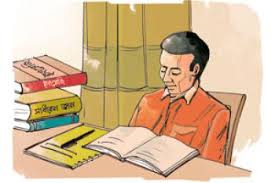 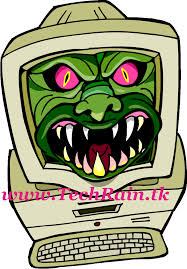 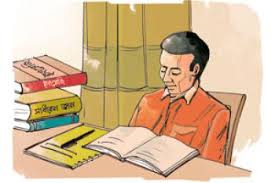 কম্পিউটারে কীভাবে ভাইরাস বিস্তার ঘটায় এবং  কী কী ক্ষতি সাধন করে তার একটি তালিকা তৈরি করে আনবে।
আল্লাহ্‌ হাফেজ
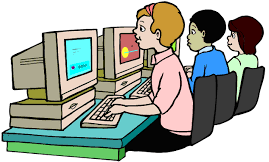 ধন্যবাদ